Революционное и национально – освободительное движение после наполеоновских войн
История 9 класс
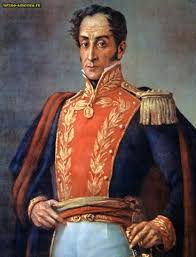 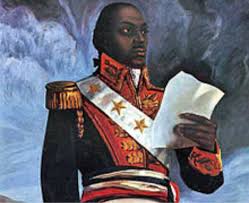 Торжество абсолютизма в Европе
Победа над Наполеоном  привела к победе абсолютных монархий в Европе.  Министр иностранных дел Австрии Клеменс Меттерних выступал против любых перемен в Европе. Себя сравнивал с пауком,  плетущим паутину и сидящим в её центре. В 1814 году был восстановлен Орден иезуитов, запрещённый в эпоху Просвещения, за 40 лет до этого.
 Всё это вызывало недовольство народов Европы. 
 В 1820 – 1821 г.г. Снова вспыхнуло революционное движение в Испании и Италии. 
  Монархи Испании, Пьемонта и Неаполитанского королевства согласились на восстановление Конституций, но войска Священного союза восстановили в этих государствах абсолютизм.
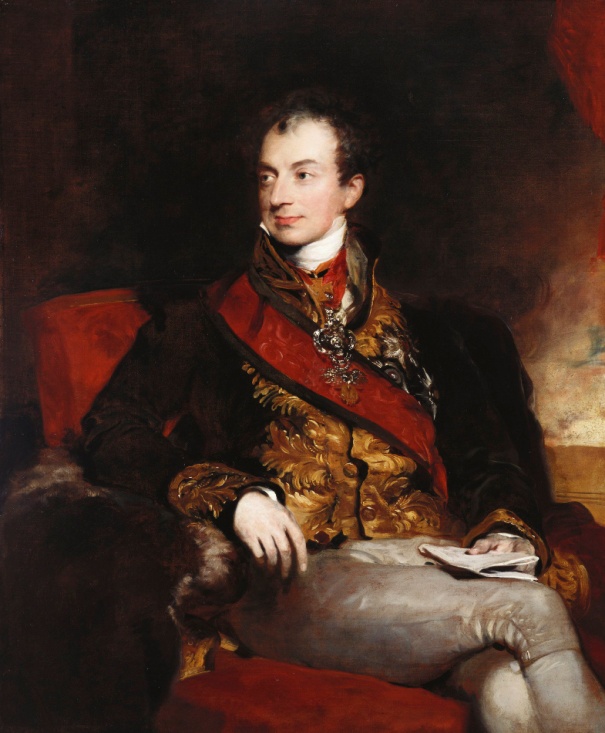 Торжество абсолютизма в Европе
Борьба греческого народа за независимость
В 1821 году вспыхнуло восстание в Греции против османского владычества, которое переросло в революцию. Турция зверски расправлялась с восставшими. На о.Хиос из 100 тысяч человек после резни уцелело 2 тысячи. Священный союз осудил мятеж греческих подданных султана. Но борьба не прекращалась и  в 1826 году Англия, Франция и Россия потребовали от Турции прекращения репрессий и террора против греков.
                      Э. Делакруа Резня в Хиосе
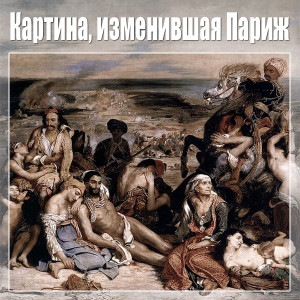 Россия в борьбе с революциями в Европе.
Греческий народ получил поддержку от Англии, Франции и России. 20 октября 1827 г. В Наваринской бухте был разгромлен турецкий флот. 
 Россия в русско – турецкой войне 1828 – 1829 г.г. добилась победы и заставила султана вывести турецкие войска из Греции.   В 1830 г. Греция получила независимость.

 Однако, когда в Польше вспыхнуло  восстание в ноябре 1830 года и польский сейм объявил о низложении Николая  Первого, ни одна страна не поддержала польских повстанцев.   Николай  развернул наступление войск в Польше, которое продолжалось почти год. 
 Польское восстание за независимость
было подавлено в 1831 году.
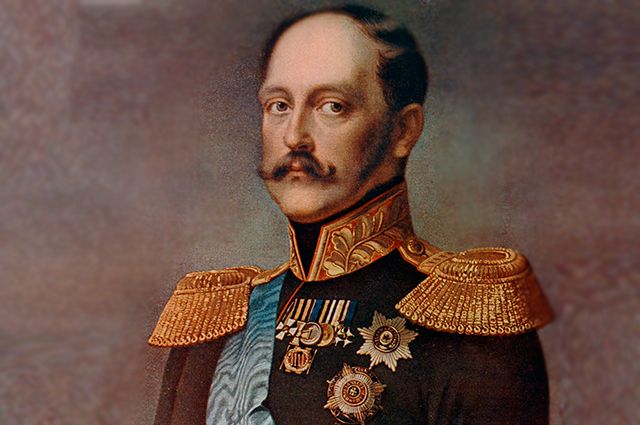 Освободительное движение в Латинской Америке
В начале XIX века почти все страны латинской Америки были колониями Испании, только Бразилия была португальской колонией. Население 16 млн человек включало в себя: 
3 млн креолов – испанцев, родившихся в колонии,
- 5,3 млн – метисы, мулаты и самбо 
-7,5 млн – индейцы – местное население 
 остальные – африканские рабы
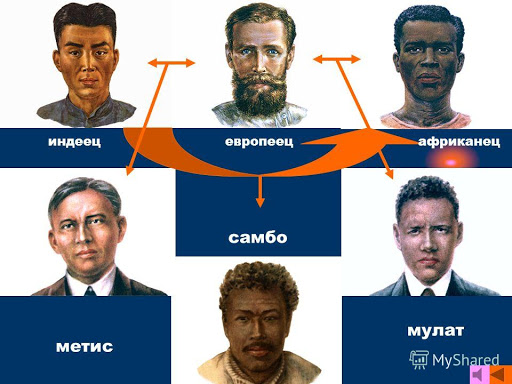 Освободительное движение в Латинской Америке
Землями в латиноамериканских колониях владели король и  крупные латифундисты – испанцы и креолы. Большую долю земли захватила католическая церковь. Основную массу населения составляли  безземельные крестьяне – арендаторы и пеоны – долговые рабы. Свободные местные жители стремились заниматься скотоводством – гаучо.  
 Высокие налоги, запрет прямой торговли,  обязательные для местного населения работы на рудниках – всё вызывало недовольство всех слоёв общества.
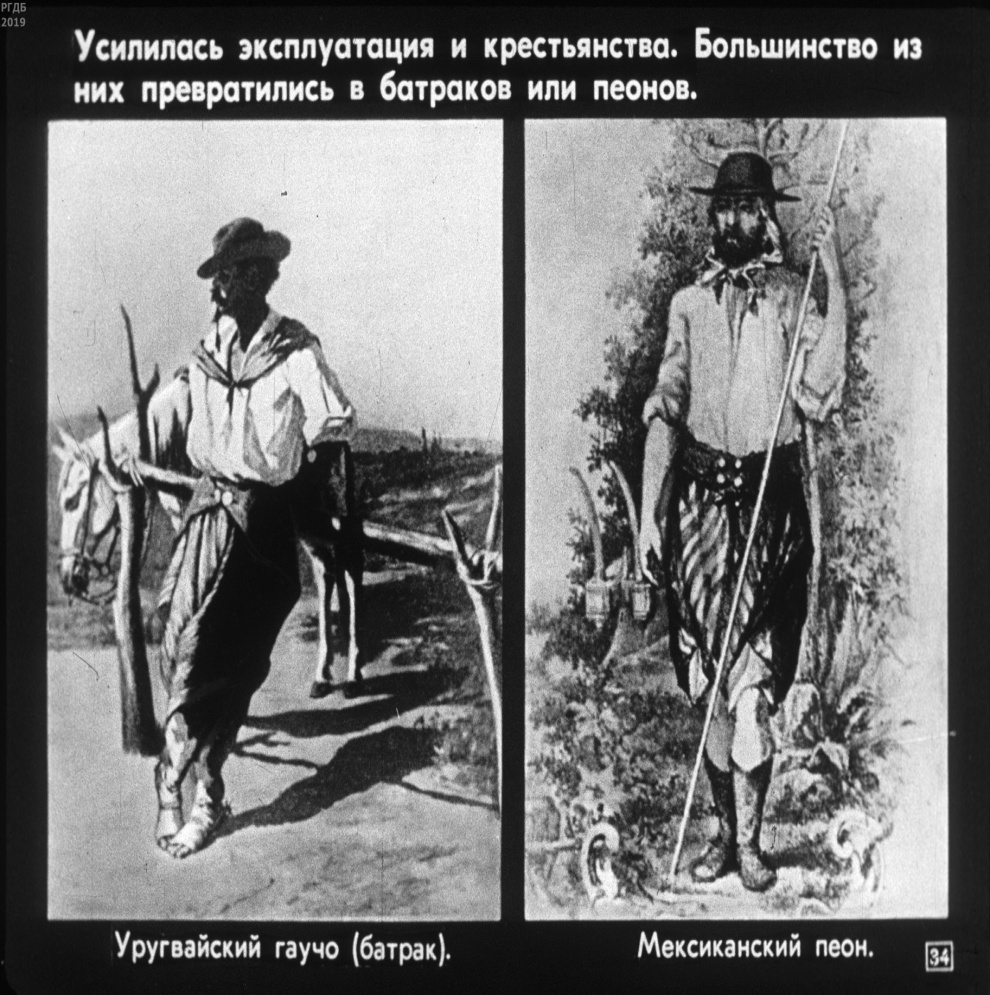 Освобождение Гаити
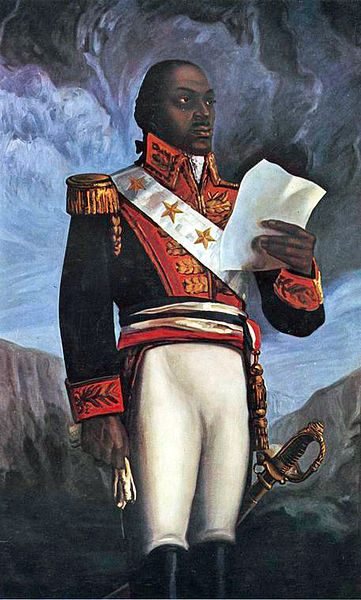 Первой страной Латинской Америки, получившей независимость стала Гаити.  В этой французской колонии в 1791 году вспыхнуло восстание во главе с Туссеном Лувертюром. Этот сын африканского раба получил хорошее образование и был отпущен на свободу в 33 года. Во время восстания рабов на Гаити проявил себя как отличный полководец,  и стал губернатором Гаити. Рабство на Гаити было отменено и это стало примером для всей Латинской Америки.
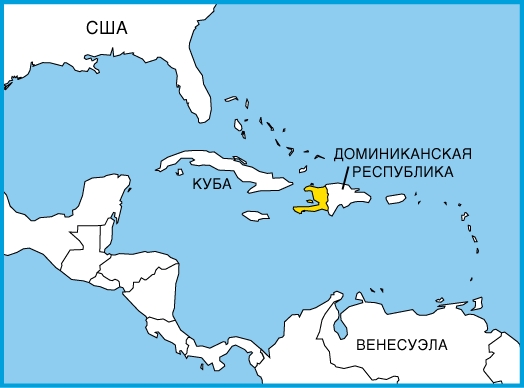 Освобождение испанских колоний
После того, как войска Наполеона вторглись в Испанию, в колониях начались войны за независимость.
       В 1810 году вспыхнуло востание крестьян в Мексике.Его возглавили священники Мигель Идальго и Хосе Морелос. В 1821 году  Испания признала независимость Мексики, а в 1823 году она  была провозглашена республикой.
 В 1813 году Венесуэла повозгласила себя республикой. Её возглавил Симон Боливар – представитель креольской знати, недовольный засильем испанской короны.
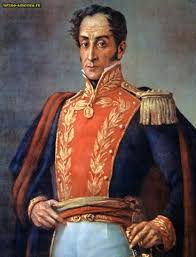 Освобождение испанских колоний
Симон Боливар провозгласил отмену рабства и наделение землёй всех, кто примкнёт к освободительному движению.  После разгрома испанских войск  в 1819 годуБоливар был избран президентом республики Великая Колумбия. В 1827 – 1830 г.г. Великая Колумбия распалась на  Перу, Боливию,Эквадор и Венесуэлу. Все они стали республиками. В 1822 году Бразилия стала независимым государством – единственным королевством в Латинской Америке. 
 В 1817 году  войска Сан – Мартина изгнали войска из Чили.
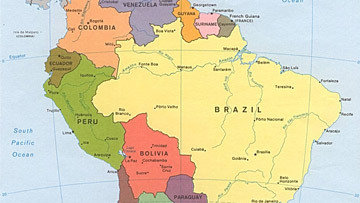 США и Латинская Америка
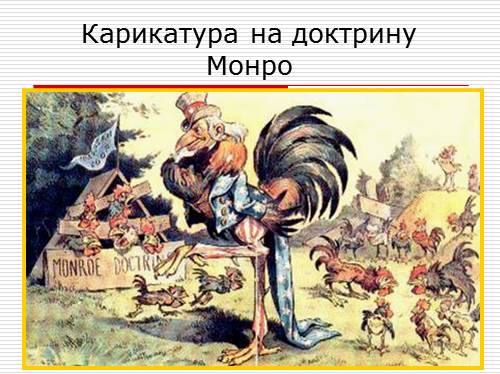 США стремились не допустить возвращения Латинской Америки под влияние европейских государств. В 1823 году президент США Джеймс Монро заявил, что Америка не вмешивается в европейские дела, но и не позволит  европейским странам насаждать свои политические порядки в странах Нового Света. Могло показаться, что США решили « защищать» латиноамериканские молодые государства. Но! США обеспечили себе свободный доступ на рынки этих государств, могли дешево покупать полезные ископаемые, расширяли территорию  за их счёт.
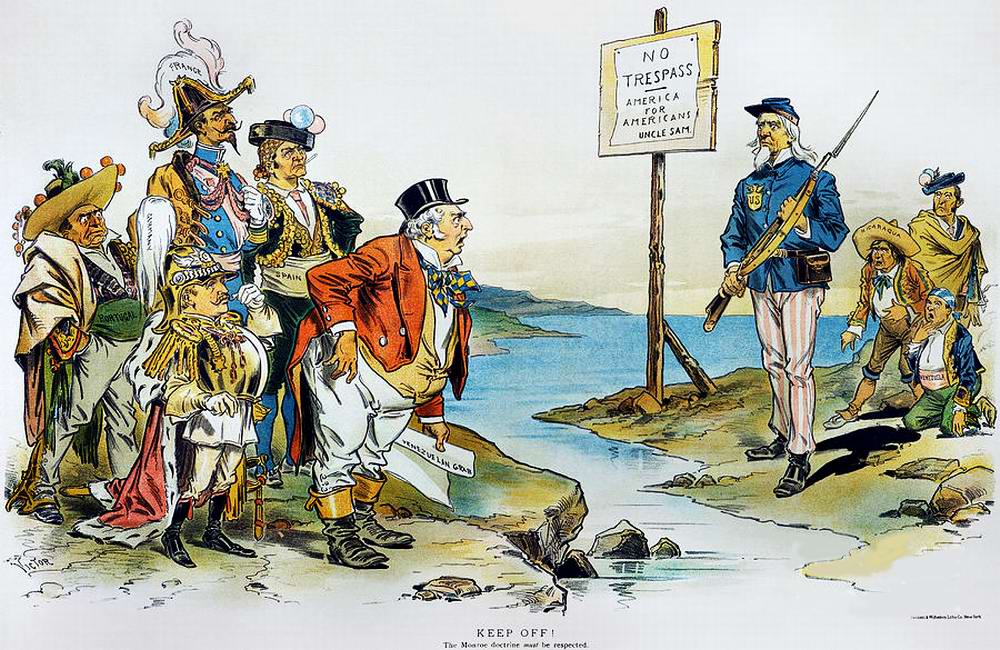 Расширение территории США
Во время   американо – мексиканской войны ( 1846 – 1848) Мексика лишилась территорий Техаса, Аризоны, Невады, Калифорнии, Нью – мексико и Юты. В 1803 году США купили у Франции Луизиану, в 1818 заняли испанскую Флориду. У индейцев были захвачены Теннеси, Огайо, Кентукки.
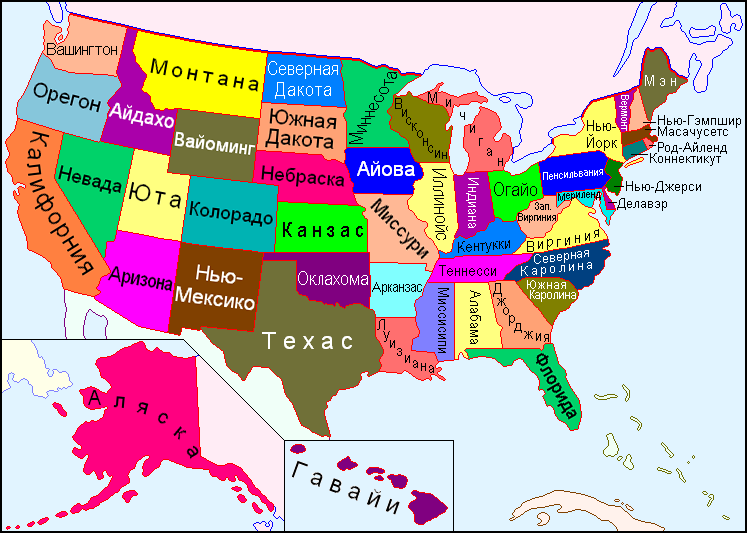 Домашнее задание
Прочитать параграфы №№4 и 5
Знать термины: латифундия, креолы, доктрина Монро и уметь их объяснять.
По выбору подготовить историческую характеристику С.Боливара или Туссена Лувертюра. На листе А4 текст - от руки. Портрет можно распечатать или нарисовать.